MUTATIONS
In biology, a mutation is an alteration of the nucleotide sequence of the genome of an organism
May occur in somatic cells (aren’t passed to offspring)
May occur in gametes (eggs & sperm) and be passed to offspring
Mutations can:
-	be bad, leading to cancer, aging, birth defects, self-aborted embryos
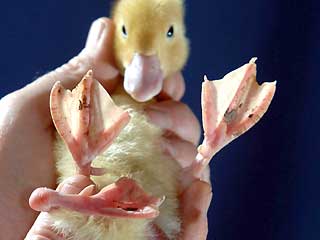 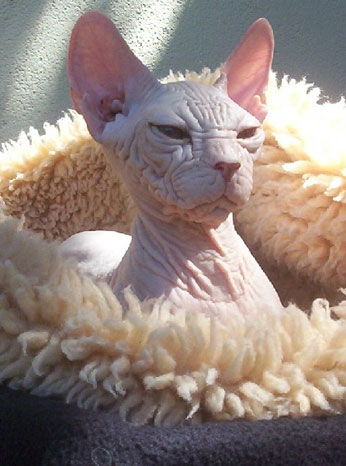 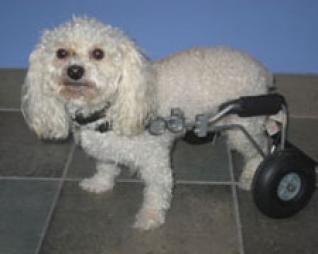 CACGTGGACTGAGGACTCCTC
Codon for CTC = 
glutamate


CACGTGGACTGAGGACACCTC
Codon for CAC =
valine

What does it matter???
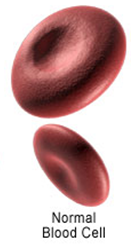 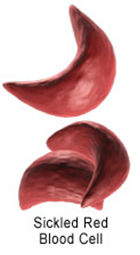 be good, making an organism survive better in its environment
Example: bacteria becoming antibiotic-resistant
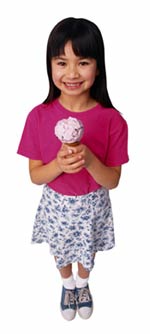 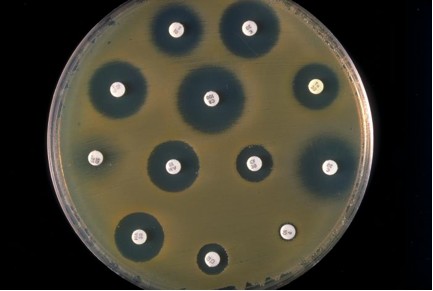 The ability to drink milkas an adult is a helpfulmutation.
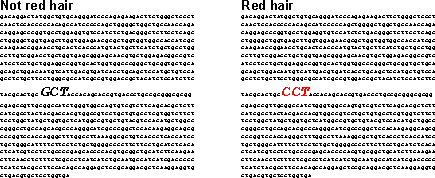 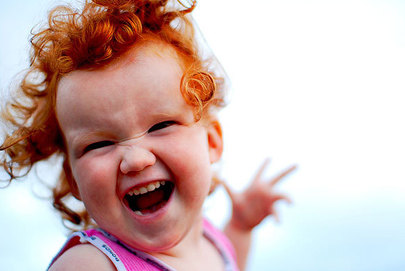 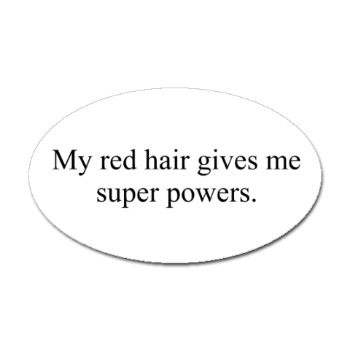 Types of Mutations
Gene Mutations
Change in the nucleotide sequence of a gene
May only involve a single nucleotide
Types of Gene Mutations
Point Mutations
Missense 
Nonsense
Silent 
Frameshift
Insertions
Deletions
Point Mutations
A point mutation or substitution is a genetic mutation where a single nucleotide base is changed.
a. Missense Mutation
This type of mutation is a change in one DNA base pair that results in the substitution of one amino acid for another in the protein made by a gene. Example is Sickle cell anemia
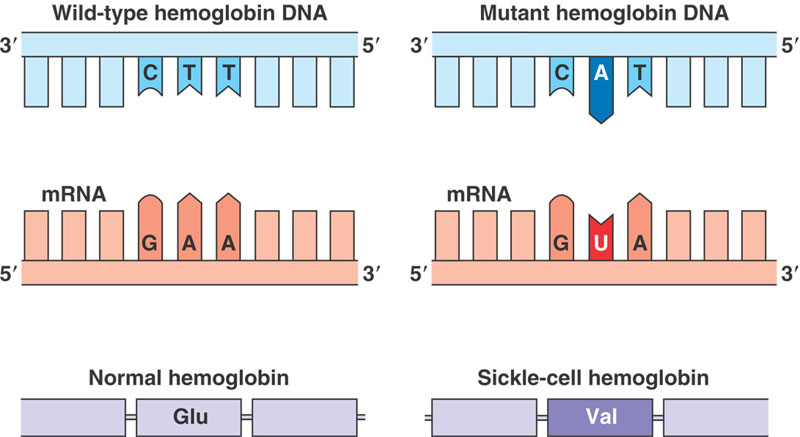 b. Nonsense Mutation
A nonsense mutation is also a change in one DNA base pair. Instead of substituting one amino acid for another, however, the altered DNA sequence prematurely signals the cell to stop building a protein. This type of mutation results in a shortened protein that may function improperly or not at all. Examples include Duchenne Muscular Dystrophy and Thalassemia
Normal condition
DNA
5’ATG 	ACT 	CAC 	CGA 	GCG 	CGA 	AGC 	TGA3’
3’TAC 	TGA 	GTG 	GCT 	CGC 	GCT 	TCG 	ACT5’
mRNA    
AUG   ACU 	CAC 	CGA 	GCG 	CGA 	AGC 	UGA
Protein 
Met     Thr         His       Arg      Ala       Arg       Ser      Stop
Nonsense mutation
DNA
5’ATG 	ACT 	CAC 	TGA 	GCG 	CGA 	AGC 	TGA3’
3’TAC 	TGA 	GTG 	ACT 	CGC 	GCT 	TCG 	ACT5’
mRNA    
AUG   ACU 	CAC 	UGA 	GCG 	CGA 	AGC 	UGA
Protein 
Met     Thr         His       Stop
c. Silent Mutations
Silent mutations are mutations in DNA that do not have an observable effect on the organism's phenotype. 

For example, if the codon AAA is altered to become AAG, the same amino acid – lysine – will be incorporated into the peptide chain
Frame Shift Mutations
1. Insertion Mutations    
An insertion changes the number of DNA bases in a gene by adding a piece of DNA. As a result, the protein made by the gene may not function properly.
Example
	UUU	UUA	UCU		Phe-Leu-Ser
UUU	UUA	UUU	UCU	Phe-Leu-Phe-Ser
2. Deletion
A deletion changes the number of DNA bases by removing a piece of DNA. Small deletions may remove one or a few base pairs within a gene, while larger deletions can remove an entire gene or several neighboring genes. The deleted DNA may alter the function of the resulting protein(s).
UUU UUA UUU UCU		Phe-Leu-Phe-Ser
UUU UUA UCU			Phe-Leu-Ser
Types of Mutations
2.		Chromosomal mutation – may affect 	more than one gene
		Examples: nondisjunction, translocation
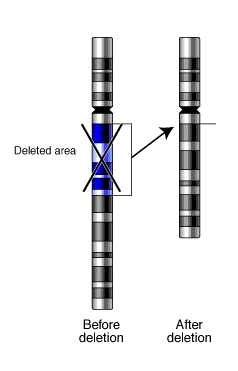 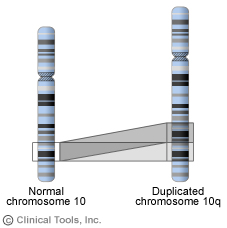 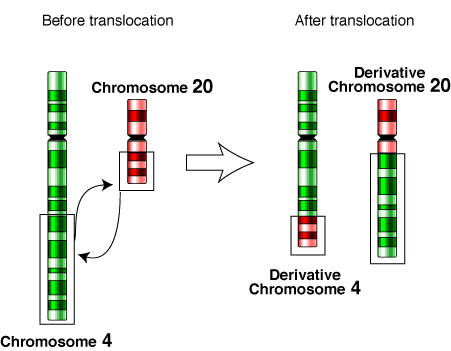